Презентация интегрированного урока (физика, химия) по теме:
«Жидкие кристаллы».
Авторы урока: учитель химии ВКК МБОУ Лицей №4 Шевченко Алла Вячеславовна и учитель физики ВКК МБОУ Лицей №4 Ветохина Татьяна Николаевна.
Жидкий кристалл обладает свойствами и жидкости, и кристалла:
Подобно обычной жидкости, жидкий кристалл обладает текучестью и принимает форму сосуда, в который он помещен.
Он обладает свойством, характерным для кристаллов - упорядочиванием в пространстве молекул, образующих кристалл.
Не имеют жёсткую кристаллическую решётку.
Наличие порядка пространственной ориентации молекул
Осуществление более сложного ориентационного порядка молекул, чем у кристаллов.
В зависимости от вида упорядочения осей молекул жидкие кристаллы разделяются на
Нематические
Смектические
Холестерические
Несколько лет назад начала прогрессировать новая линия мониторов, строение которых основано на ЖК.
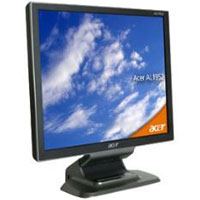 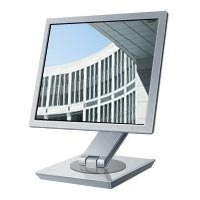 Применение жидких кристаллов
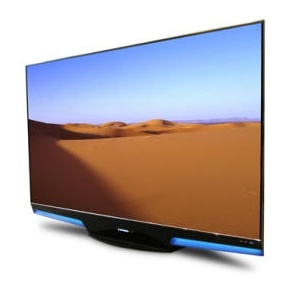 Одно из важных направлений  использования жидких кристаллов –
Подбирая состав жидкокристаллического  вещества, создают  индикаторы  для разных диапазонов температуры  и для различных  конструкций .
термография.
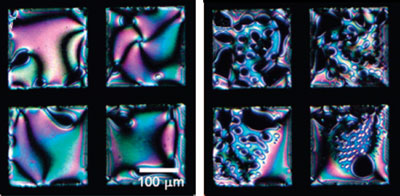 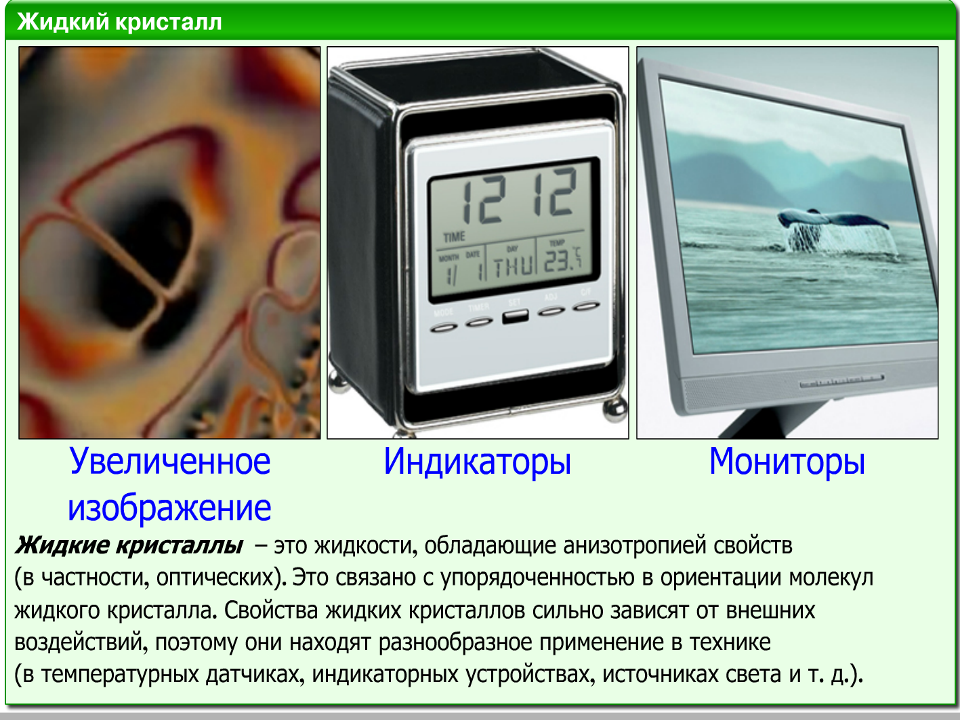 Применение жидких кристаллов
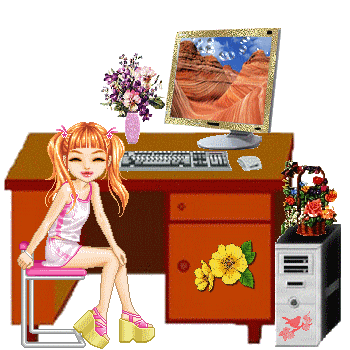